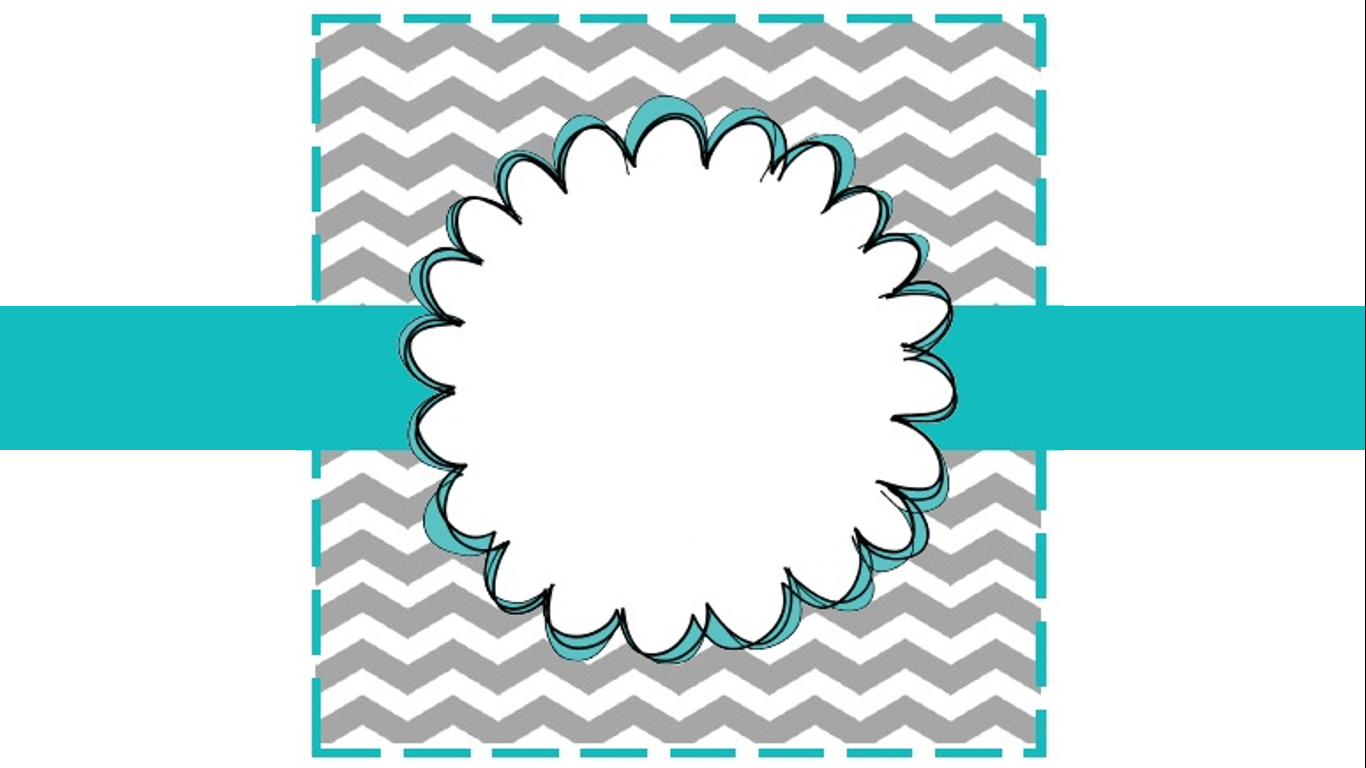 Lab Equipment
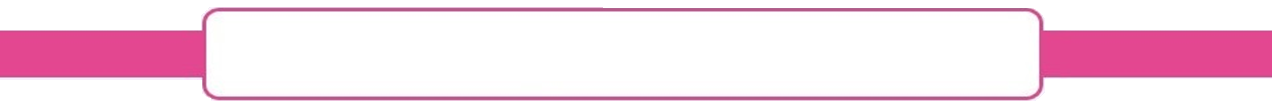 Lab Equipment
Glassware
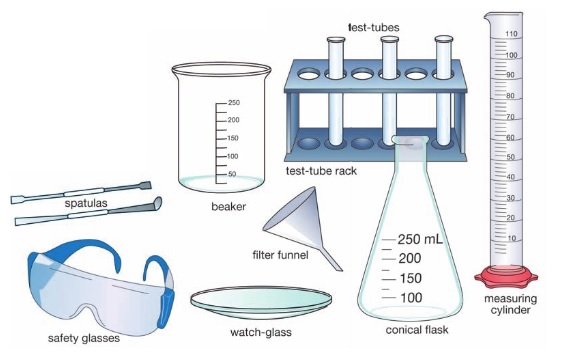 Glassware such as beakers, conical flasks, test-tubes and
watch-glasses allows you to mix and heat chemicals

Beakers and conical flasks usually have markings
up their sides, but the markings only indicate rough volumes. 
Always use a measuring cylinder to measure accurate volumes usually in mL
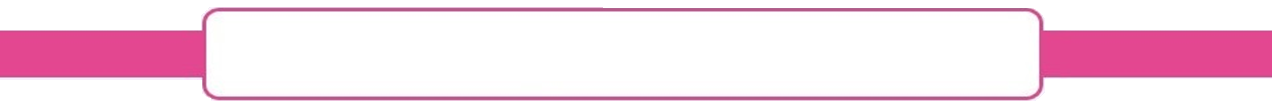 Lab Equipment
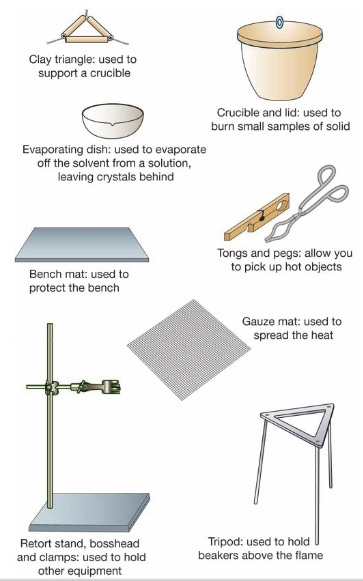 Heating Objects
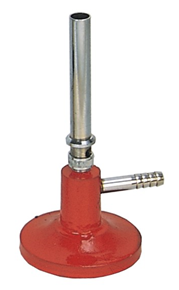 The Bunsen Burner is used to heat things in the lab.
You will learn about the Bunsen Burner in a lot more 
detail next week
A Bunsen burner also needs additional equipment to help you heat objects and
to keep you safe.
Bunsen Burner
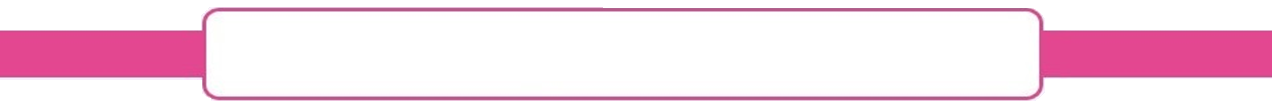 Lab Equipment
Electronic Balance
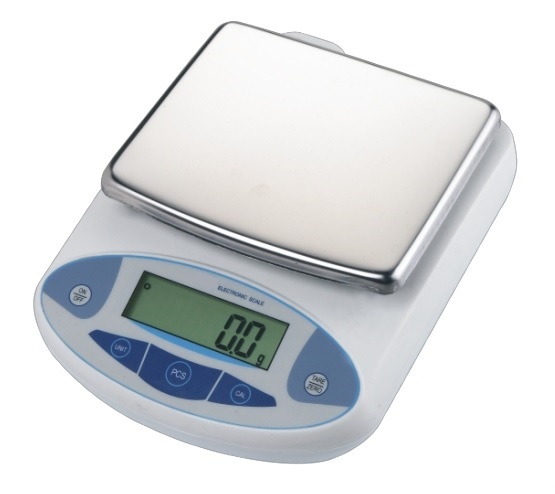 Used to measure the mass of an object in grams.

Mass is a measure of how much matter there is in an object.

Usually measured in grams (g)
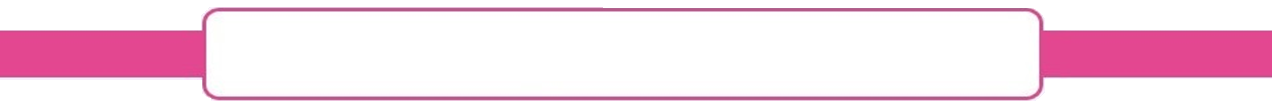 Activity: Into Science
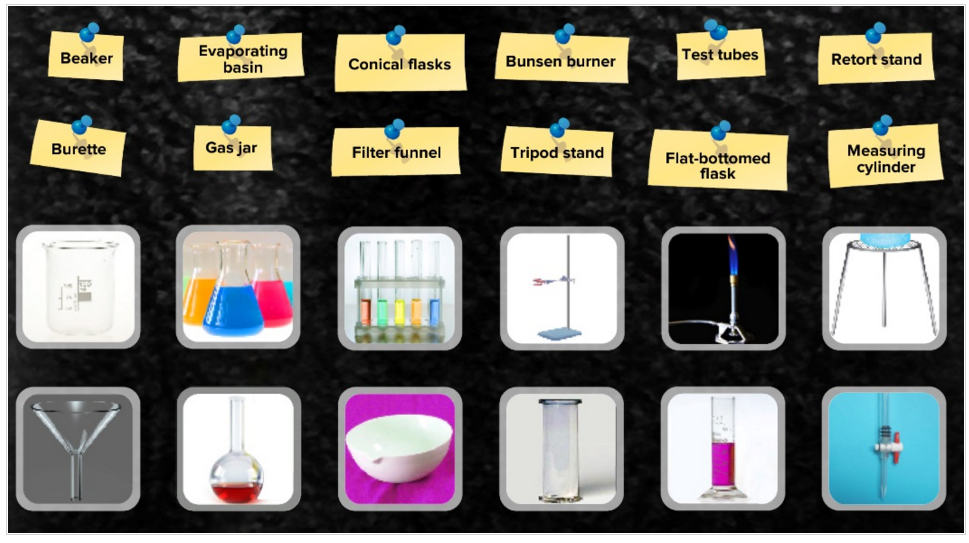 Log in to Into Science --> Activities --> Science-A journey of discovery --> Equipment and apparatus
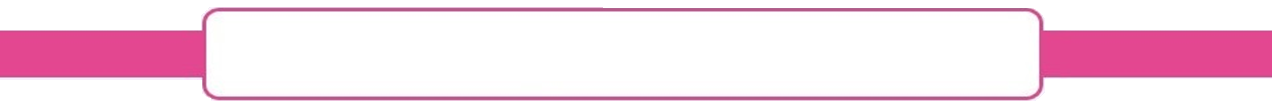 ACTIVITY: Which piece of equipment?
Using your Pearson ebook 
(pages 6-7), you are to complete the cut and paste activity matching the equipment to their uses.
 
Show your teacher before you stick them into your book
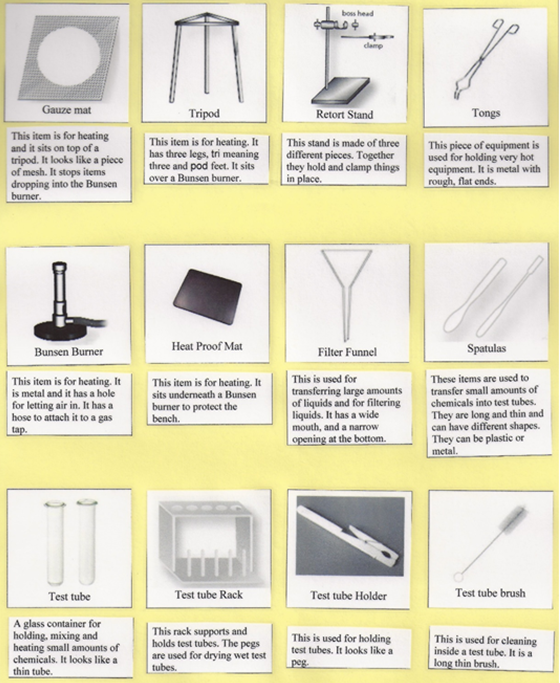 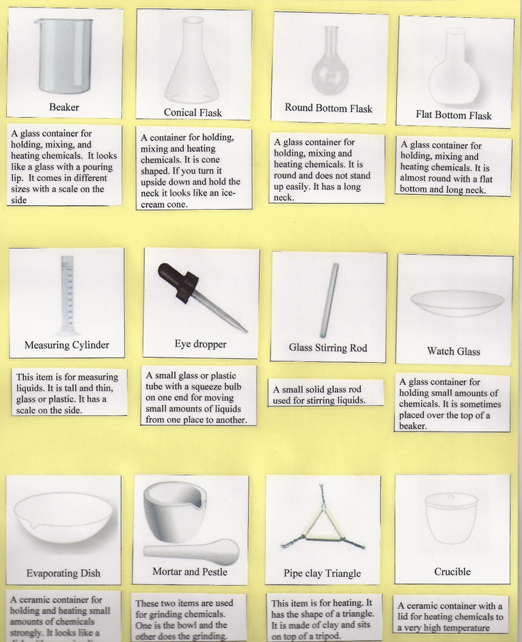 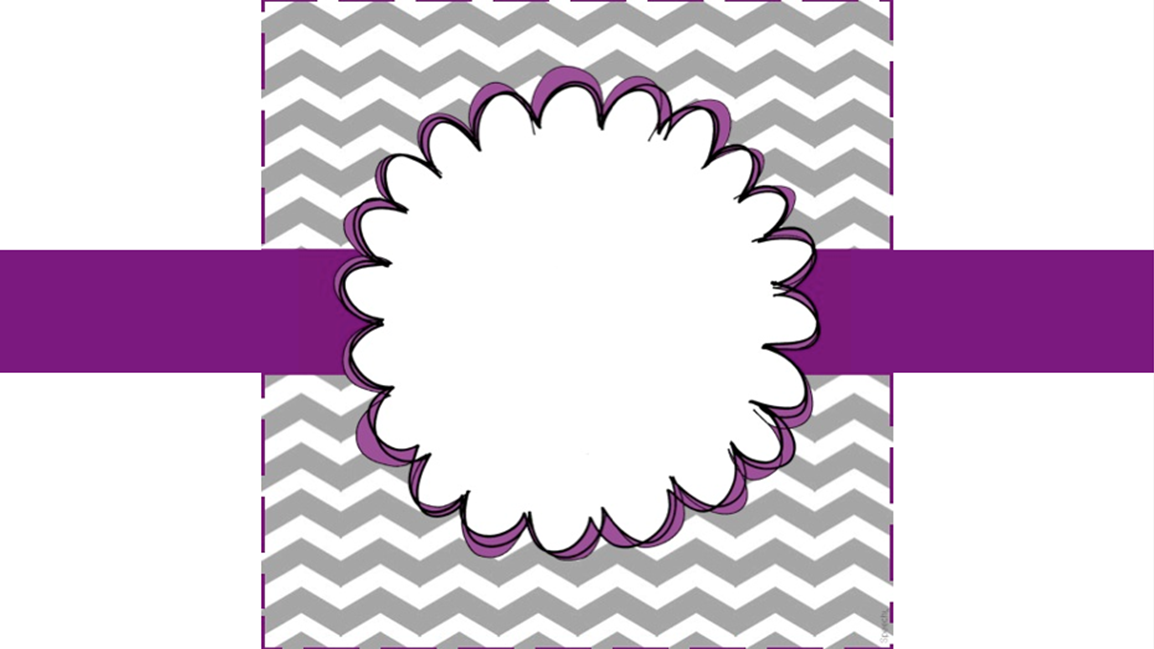 Module 1.1
Questions

Q3,5,6,7,11,12,14,20
(page 20)